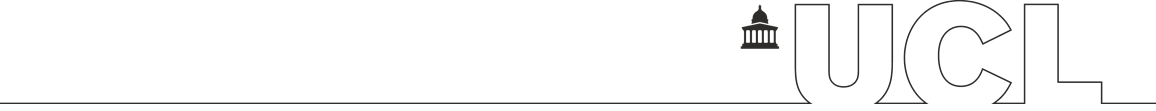 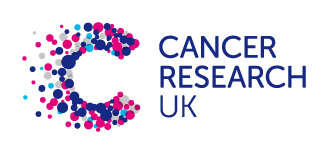 Cigarette craving and withdrawal symptoms during temporary abstinence and the effect of nicotine gum
Brown, J., Hajek, P., McRobbie, H., Locker, J., Gillison, F., McEwen, A., Beard, E. and West, R.

CRUK Health Behaviour Research Centre
University College London
UKNSCC,  June 2013
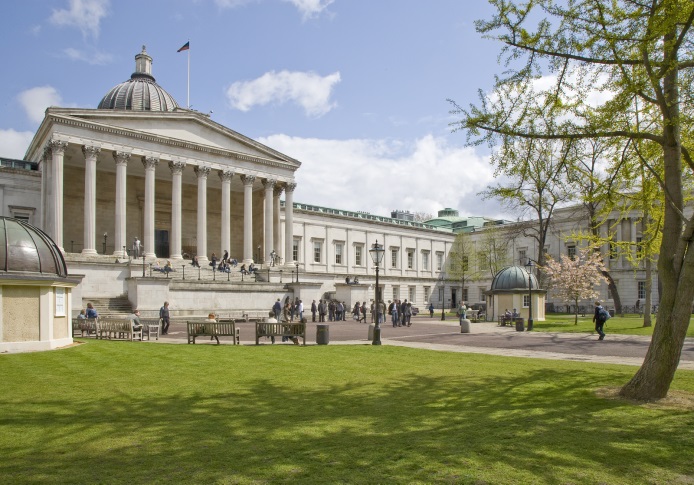 [Speaker Notes: Today, I will be speaking about a trial examining….At the outset, I want to make it clear that my co-authors listed here – with the exception of Emma – did the hard work of designing the study and collecting the data. My role was to analyse the data and write the first draft of the paper on which I’ve based this presentation.]
Importance of withdrawal symptoms
DSM and ICD diagnostic criteria
APA, 1994; Baker et al. 2012; WHO, 1992
Theoretical accounts of cigarette addiction
Edwards et al. 1976; Koob & Le Moal, 2008; Skinner & Aubin, 2010; Tiffany, 1990; West, 2006
Predictive relationship with relapse to smoking
Baker et al., 2004; Fidler et al., 2010; Killen & Fortmann, 1997; Piasecki et al., 2000; Shiffman, et al., 1996; Swan, et al., 1996
[Speaker Notes: So, in the time honored tradition, I’ll start with some general background. Withdrawal symptoms play an important role in nicotine dependence as reflected by…and the predictive relationship between the severity of withdrawal following a quit attempt and subsequent relapse to smoking]
Withdrawal symptoms
Temporary physical & psychological changes as a result of abstinence from  substance or activity to which adaptation has occurred
Debate as to which symptoms constitute the withdrawal syndrome in cigarette dependence
commonly assessed features include irritability, poor concentration, restlessness, depressed mood, anxiety, increased appetite and craving
Hughes et al., 1991; Hughes et al., 1990; West & Hajek, 2004
[Speaker Notes: What do we mean by withdrawal symptoms? They are often defined as…]
Withdrawal and craving
Cigarette craving is commonly defined as the subjective experience of a strong motivation to smoke (West, 2006)
Labelling craving as part of withdrawal is somewhat contentious
typically less related to other symptoms than they are to each other (Hughes, 2007a, 2007b)
persists for a longer period of time (Ussher et al., 2012)
DSM-IV did not list craving as symptom of withdrawal – only dependence
[Speaker Notes: It is worth just taking a moment to consider that last symptom, craving, in more detail. Cigarette….

***
Under this operationalisation, craving and the urge to smoke are interchangeable, which reflects the experience of smokers (Sayette et al., 2000)]
Withdrawal and craving
Craving undoubtedly increases following abstinence and is a critical feature of cigarette addiction
West & Schneider, 1987
Craving appears most reliable predictor of relapse 
Fidler, et al., 2010; Killen & Fortmann, 1997; Swan, et al., 1996; West & Ussher, 2010
[Speaker Notes: However…..as shown by the finding that baseline]
Emergence of withdrawal symptoms
Widely believed symptoms emerge within a few hours of stopping smoking
But inconsistency between different researchers who specify timeframes varying between 2h (Shiffman et al., 2002) and 6-12h (Hughes, et al.,1994)
The reason is relatively little evidence concerning the acute development of symptoms (Hughes, 2007)
[Speaker Notes: It is widely believed that withdrawal symptoms including craving…

The reason is that despite the importance of withdrawal symptoms in addiction and the extent of research into its time course over the days, weeks and months following abstinence (Hughes, 2007a; McCarthy, Piasecki, Fiore, & Baker, 2006; Ussher, et al., 2012)…]
Emergence of withdrawal symptoms
In the few relevant studies, different withdrawal symptoms appear to emerge variously between 1h to 6h after the onset of abstinence
Gross et al., 1997; Hendricks et al., 2006; Parrott et al., 1996; Schuh & Stitzer, 1995; Tiffany & Drobes, 1991
However, conducted in laboratory settings
importance of cues to the onset of withdrawal symptoms, particularly cravings (e.g., Bedi et al., 2011)
There is a need to document the emergence of symptoms in naturalistic settings
[Speaker Notes: Speed of onset consistent with rapidly declining nicotine levels in the brain as a result of the 10-minute distributional half-life of nicotine (Russell, 1988)

….and this is the first need which this study aimed to address.]
NRT for Temporary Abstinence
TA can occur when smoking is not permitted (e.g., while visiting a hospital or travelling on a train), or be self-imposed (e.g., indoors at home)
NRT is licensed for relief of withdrawal symptoms during periods of TA (MHRA, 2010)
one in eight smokers using it for this purpose (Beard et al. in press)
Licensing is harm reduction strategy
any attempt to reduce the psychological or physical harm from tobacco use without complete cessation
[Speaker Notes: The second part of the study relates to the use of]
NRT for Temporary Abstinence
The licensing strategy supported by
laboratory findings on the early onset of withdrawal symptoms and the short half-life of nicotine
NRT relieves withdrawal symptoms that result from longer periods of abstinence (e.g., West, et al., 1984)
use associated with cessation (Brose et al., 2011; Stead et al., 2008)
However, current licensing unsupported by lack of direct data to demonstrate an effect of NRT on craving and withdrawal symptoms during TA in naturalistic settings
[Speaker Notes: This strategy – the use of NRT for TA – is supported by three areas of research. First, there is the

This is the second area that this study aimed to address.]
Summary of research questions
How is the development of cigarette craving and withdrawal symptoms during abstinence over several hours in a naturalistic setting affected by nicotine gum?
What is the time course of craving and withdrawal symptoms while using either nicotine or placebo gum during abstinence in a naturalistic setting?
Design
Double blind, randomized, placebo-controlled trial of the effect of nicotine gum on the development of craving and withdrawal symptoms during 6h periods of TA
undertaken in the naturalistic setting of train journeys
Participants all received either Nicorette gum randomly containing either 2 or 4 mg of nicotine or a placebo gum prepared to be similar in appearance and taste (1:1 ratio)
[Speaker Notes: We addressed these questions by means of a 
***
The intention was to allocate 2mg or 4mg gum (or matching placebo) based on cigarette consumption whereby participants smoking more than 20 cigarettes per day would be allocated the stronger 4mg gum. However, there was a labelling error. Within each batch of gum provided to the research team, the labels were meant to systematically refer to either ‘2mg or placebo’ or ‘4mg or placebo’. Instead, whole batches of gum were either all 2mg or placebo, or all 4mg or placebo, and the systematic labelling within batches actually bore no relationship to dose. The mistake was only revealed after the labels were unblinded. The result was that participants were in fact randomly block allocated to either the 2mg or placebo gum, or to the 4mg or placebo gum, with 60% of participants on active treatment receiving 2mg gum. 

The nicotine gum contained nicotine bound to an ion-exchange resin to permit slow release of nicotine, and an alkaline hydrocarbonate buffer to increase the buccal absorption of nicotine by increasing salivary pH to 8.5. The gum also contained gum base, sorbitol and flavour. All participants were asked to take at least one piece of gum every hour beginning after the first half-hour of abstinence.]
Outcome measures
Craving (strength of urges) and other withdrawal symptoms during past 30 mins
poor concentration, restlessness, irritability, hunger, depressed mood and anxiety
assessed using the validated Mood and Physical Symptoms Scale (West & Hajek, 2004)
Assessment every 30 mins until the end of the 6h period of TA beginning half an hour after the onset of abstinence
[Speaker Notes: Our measures were mean ratings of self-reported craving, operationalized as the strength of urge to smoke…

****

The relatively brief MPSS has been found to be at least as reliable and sensitive to abstinence as longer measures such as the Questionnaire of Smoking Urges (West & Ussher, 2010).

For the purposes of analysis, the measurements were averaged across four separate time periods: 0-30 minutes (prior to medication); 31-120  minutes; 121-240 minutes and 241-360 minutes. Baseline assessment evaluated age, sex, ethnicity, difficulty with temporary abstinence (‘During your normal day, how hard do you find it not to smoke for more than three hours? 1=Not at all difficult to 5=Almost impossible’), previous experience with nicotine replacement therapy, the Heaviness of Smoking Index (HSI, Heatherton, Kozlowski, Frecker, Rickert, & Robinson, 1989), age of smoking initiation, previous attempts to quit smoking and carbon monoxide (CO) levels in exhaled breath.]
Procedure
Boarded train travelling between London-Glasgow and asked to abstain from smoking for 6h
Given 30 pieces of either nicotine or placebo gum
Instructed to take at least one piece of gum every hour beginning after the first 30 mins abstinence
Travelled in three groups of ~ 55 accompanied by a research team
Procedure repeated on the return journey the following day, without re-randomisation
[Speaker Notes: So, to describe the procedure briefly. After screening and baseline assessment,

Also instructed on how best to use the gum

…who reminded them whenever they were due to use a piece of gum or complete a questionnaire.]
Participants
Recruited by ads in noticeboards and newspapers
Inclusion criteria
aged ≥ 18; regular smoking ≥  3 years, current cpd ≥ 15 & difficulty with TA > 3h (3+ on 5-pt scale); registered ≥ 10 ppm after 15 smoke-free minutes
Exclusion criteria
current NRT use/cessation program; daily use of NRT gum in last year; pregnancy; participation in another study in last 3 months; various medical conditions
subsequently excluded if failed to refrain from smoking during TA or to provide an outcome rating prior to treatment or missed > 5% of outcome measurements
[Speaker Notes: The participants were

Here I’ve listed our inclusion/exclusion criteria. I won’t got through them all other than to say our criteria were intended to include only heavy adult smokers whose participation wasn’t affected by other cessation activities or medical conditions. A small number were excluded from the analysis after randomisation but before unblinding…Most importantly, the numbers excluded for each reason were near identical in each condition]
Participants
†Data on age were missing for one participant in the placebo and for two in the nicotine gum group.
§Data on age of smoking initiation were missing for one participant in the placebo and one in the nicotine gum group.
[Speaker Notes: In total, 132 participants were included in the current study. I won’t go through this in detail but clearly, as intended, the participants appeared to represent a fairly typical group of heavy smokers and randomisation was successful as both groups were similar.]
Analysis
Measurements averaged across 4 separate time periods: 0-30 mins (prior to medication); 31-120  mins; 121-240 mins and 241-360 mins
A multivariate analysis including the within-subject effects of time and journey and the between-subject effect of treatment and their interactions
[Speaker Notes: In order to assess the effect of gum on the development of withdrawal the measurements were averaged across 4 separate time periods listed here. The last two periods were equally sized and the first two were split to distinguish the onset of medication. We then conducted a multivariate analysis of all the withdrawal symptoms…
****
All analyses conducted with missing data imputed from measurements taken within the same interval of time for which data was missing (with the exception that all participants who failed to provide a rating prior to treatment or who missed more than 5% of outcome measurements were excluded). In two sensitivity analyses, i) the effect of treatment with three levels (placebo vs. 2mg vs. 4mg nicotine gum) was examined and ii) all analyses were repeated using only complete cases.]
Results: Effect of nicotine gum
There was no main effect of treatment (F(7,124)=0.45, p=0.87), nor was there an interaction between treatment and time (F(21,110)=1.28, p=0.20)
Also no evidence that any treatment effect depended upon whether it was the outgoing or return journey (F(7,124)=0.53, p=0.81) or that there was any three-way interaction (F(21,110)=1.28, p=0.99)
[Speaker Notes: In that multivariate analysis, critically

Thus, there was no evidence at all that the nicotine gum had any effect on the development of withdrawal symptoms]
Results: Effect of nicotine gum
Placebo gum

Nicotine gum
[Speaker Notes: Multivariate analyses can be a bit abstract, so to illustrate the result, these graphs show the development of mean ratings of the different withdrawal symptoms during the periods of TA averaged across the two journeys by the different treatment groups. The dashed dot vertical line indicates the onset of treatment. The key thing to note is the close similarity between these two lines representing the two different treatment groups on each graph.]
Results: Emergence of withdrawal
Multivariate effect of time (F(21,110)=11.59, p<0.001)
Linear increase for all (p<0.001) except hunger (p=0.07)
[Speaker Notes: In terms of the emergence of withdrawal, the multivariate analysis did however reveal an overall effect of time. In other words, in both groups there was evidence that withdrawal symptoms emerged during their 6h period of TA. To explore that result, we conducted follow-up univariate analyses to examine the effects of time for the different symptoms. In view of the lack of a treatment effect, we collapsed the results between the two treatment groups and also collapsed the first two time intervals to create three equally balanced intervals. These analyses revealed a significant linear increase over time for all symptoms (p<0.001) except hunger (p=0.07). The approximately linear nature of the increase in symptoms is clearly illustrated in these graphs
****
These graphs show the development of symptoms over time collapsed across treatment groups and journey and illustrate the approximately linear increase in the majority of symptoms.]
Results: Emergence of withdrawal
Ratings higher by 180mins into the train journey for urges, irritability, restlessness, concentration & anxiety (p<0.01)
*
*
*
*
*
[Speaker Notes: Having established the linear increase across time in symptoms, we next examined the first onset of symptoms and found that ratings were significantly higher by the second interval, that is 180-minutes on average into the train journey, than in the first interval, or initial part, for urges, irritability, restlessness, concentration & anxiety (p<0.01).

I’ll just note in passing that the exact pattern of results actually did depend on the journey. However, given limited time today, I won’t get into those beyond saying that the differences appeared to be in the overall gradient of symptom development on the different journeys rather than from consistent differences in the onset or shape.

***
There was evidence that for all the symptoms there was an interaction between time and journey (urge to smoke (F(2,262)=14.34, p<0.001, η²p=0.10); depressed mood: (F(2,262)=6.53, p<0.01, η²p=0.05); anxiety: (F(2,262)=11.84, p<0.001, η²p=0.08); irritability: (F(2,262)=13.79, p<0.001, η²p=0.10); restlessness: (F(2,262)=8.78, p<0.001, η²p=0.06); poor concentration: (F(2,262)=4.90, p<0.01, η²p=0.04); hunger (F(2,262)=15.23, p<0.001, η²p=0.10). Simple effect analyses of the interactions revealed that the linear increase over time remained on both journeys for all the symptoms (Fs(1,131)>11.91, ps<0.001, η²p>0.08) with the exception of depressed mood and hunger, which increased linearly on the return journey (depressed mood: (F(1,131)=17.19, p<0.001, η²p=0.12); hunger (F(1,131)=19.98, p<0.001, η²p=0.13)) but not the outgoing journey (depressed mood: (F(1,131)=3.20, p=0.08, η²p=0.02); hunger (F(1,131)=3.11, p=0.08, η²p=0.02)). In comparisons of the first two time intervals to examine the onset of symptoms on each journey, ratings were significantly higher by 180-minutes into the train journey than in the initial part (first 60 minutes) for urge to smoke, irritability, restlessness and concentration on both the outgoing (t(131)=5.95, p<0.001, d=0.47, t(131)=5.26, p<0.001, d=0.39), t(131)=5.83, p<0.001, d=0.48, t(131)=2.98, p<0.05, d=0.22 respectively) and return journeys (t(131)=8.13, p<0.001, d=0.68, t(131)=5.89, p<0.001, d=0.47), t(131)=5.80, p<0.001, d=0.47, t(131)=3.33, p<0.01, d=0.24 respectively). In the case of anxiety and hunger, the onset was first detected between the first 60 minutes of abstinence and after 180 minutes only on the return journey (t(131)=4.63, p<0.001, d=0.37, t(131)=3.40, p<0.01, d=0.31 respectively). Therefore, the interactions appeared to arise primarily from differences in the overall gradient of symptom development on the different journeys rather than from consistent differences in the onset or shape (see Figure 2).]
Summary of results
While temporarily abstaining in a naturalistic setting, smokers reported a modest linear increase in the strength of their craving and withdrawal symptoms over a 6h period of TA
Detectable change in urge to smoke, irritability, restlessness, and concentration within the first three hours
No acute effect of nicotine gum on development of these symptoms compared with placebo
Discussion: Emergence of withdrawal
Estimates obtained in naturalistic settings replicate those obtained by similar studies conducted in a laboratory setting
Hendricks, et al., 2006; Gross, et al., 1997; Schuh & Stitzer, 1995; Tiffany & Drobes, 1991
Strengthened by laboratory findings of similarly early differences in physiological and cognitive performance (Hendricks, et al., 2006)
difficult to examine within naturalistic settings
[Speaker Notes: To consider our results in the wider context, the estimates of the early time course of self-reported withdrawal symptoms obtained here in naturalistic…with most symptoms appearing linear and to occur within the first 3 hours.

These results on self-reported symptoms from both the lab and natural settings are…


***
Altogether the replication of laboratory findings on self-reported symptoms in a naturalistic setting confirms the onset of withdrawal symptoms within three hours of abstinence.]
Discussion: NRT for TA
No acute effect of nicotine gum on the development of these symptoms within naturalistic settings may seem to somewhat undermine the licensing position
However
predominantly heavy smokers and ~60% received 2mg
gum does not replace behavioural or sensory-motor aspects of smoking, not particularly fast-acting, and has been rated least helpful for TA (Beard, et al., in press)
sample were largely inexperienced with NRT
TA occurs in variety of settings and NRT may not be required or effective in all (Beard, et al., in press)
[Speaker Notes: Now in terms of the use of NRT for TA in light of our new study, the finding that there was

there are at least four mitigating factors, which should limit the generalisability of this result. First, an acute effect on withdrawal symptoms during TA may not have been detected because we included predominantly heavy smokers and ~60% of those receiving nicotine gum received a 2mg dose, which may not have been strong enough to cause an effect. Although, it is worth noting we conducted a sensitivity analysis, in which we still found no effect in only those given 4mg, but the subsample was small….

as compared with other NRT products such as the mouth or nasal spray, and the current results may not generalise.

and may have required more learning episodes given NRT is often incorrectly and under-used at first

***
However this final explanation seems unlikely as the study was conducted in England shortly after smoking on trains was banned on certain journeys, which would have meant a ‘train setting’ contained cues to smoke learned prior to the ban for most smokers, and thereby provided a sensitive context in which to test the effect of nicotine gum. Indeed, 40% of smokers who use NRT for TA appear to do so for the purpose of ‘travelling’ (Beard, et al., in press). Nonetheless, future research could systematically investigate each of these four possibilities.]
Discussion: NRT for TA
By contrast
clinical and population-level data demonstrate that the use of NRT for harm reduction can move smokers towards a successful quit attempt (Beard et al., 2012; Beard, et al., in press; Beard & West, 2012; Moore et al., 2009)
NRT for TA may lead to attempts by mechanism other than experience of relief for acute withdrawal (Beard, et al., 2012)
substantial body of research demonstrating the effectiveness of NRT for permanent smoking cessation (e.g., Brose, et al., 2011), which is assumed to be mediated by withdrawal relief
[Speaker Notes: there remains existing evidence to support the licensing position on the use of NRT for TA that should prevent its immediate re-appraisal. First,

Secondly, although there is no direct evidence for the relief of withdrawal symptoms by NRT in typical situations during which TA occurs, there is a]
Limitations
Practical need to travel in relatively large groups and to travel exclusively for research purposes
peer influence affects cigarette consumption (Harakeh et al., 2007)
At least some data imputed in ~40% participants
however, mean of 166/168 outcome measurements
No comparison with a control group who were not temporarily abstaining
research suggest symptoms remain relatively stable
Placebo effect of gums may mean time course estimates conservative
findings correspond with estimates from laboratory
[Speaker Notes: Before concluding, I wanted to touch on some limitations. The naturalistic conditions were an important feature of the study but there were limits. The practical need for participants to travel in relatively large groups and to travel exclusively for research purposes could have affected the results. For example, we know peer influence affects cigarette consumption, so there is probably value in future research that seeks an even closer approximation to reality by using new technologies like ecological momentary assessment on smartphones. 

A second limitation is that….Unfortunately, prevalent missing data is a procedural consequence of naturalistic data collection particularly when large amounts of time-sensitive data are required. However, on average participants provided 166 out of 168 outcome measurements and in a sensitivity analysis that included only those providing complete cases, the pattern of results was unchanged.

Thirdly, ideally, the time course of withdrawal symptoms would have been analysed in comparison with a control group who were not temporarily abstaining, i.e. smoking. However, this is not particularly practical in settings in which TA often occurs (i.e., where smoking is not permitted), and previous research from the laboratory suggest these symptoms remain relatively stable when normal smoking is permitted, which suggests the within-subject comparison over time used in the current study is valid.

A final limitation is that all participants were blindly using one type of gum and it’s possible that a placebo effect of gum occurred that means…However, the correspondence with estimates from laboratory research suggest this is unlikely.]
Conclusion
Smokers temporarily abstaining in naturalistic settings experience craving & withdrawal symptoms that emerge linearly over first 6h
Changes in majority of symptoms, including cravings, can be detected within first 3h
Nicotine gum may not have an acute effect on development of these symptoms within a typical period of temporary abstinence
Further research needed to examine whether related to strength of gum, and whether acute effects would emerge with more experience or different types of NRT
[Speaker Notes: So, to conclude]
Acknowledgments & Conflicts of interest
Acknowledgments
Co-authors who did all the work in designing study and collecting data
Pharmacia for funding study
Björn Landfeldt and his Pharmacia colleagues for help designing study
JB’s post is funded by the National Prevention Research Initiative; research team is part of the UK Centre for Tobacco Control Studies
Conflicts of interest
Pharmacia (since merged with Pfizer) manufactured the medication investigated
provided advice on design and data collection; however final decisions taken by investigators and unrestricted
RW, AMcE, PH and HM have undertaken research and consultancy for companies that develop and manufacture smoking cessation medications; RW and AMcE have a share of a patent for a novel nicotine delivery device
[Speaker Notes: I’ll finish by leaving you to view our acknowledgments and conflicts of interest at your leisure. I’ll also just say since submitting this presentation, in case anyone wants more details, the paper on which it’s based has been published in Psychopharmacology.]
Participants
The target sample size was determined on the basis of detecting a difference in mean ratings of craving and withdrawal symptoms between treatment groups. Previous studies indicated that a standard deviation of about 1 in the computed score was likely and that a difference in group means is of 0.5 of clinical importance (West & Hajek, 2004). Sixty-four participants in each of the two groups would have provided 80% power to detect such an effect with alpha set to 0.05. To allow for uncertainty in the assumptions, the target sample size was set to 150 participants.
[Speaker Notes: After screening and baseline assessment,

A research team travelled with participants and reminded them whenever they were due to use a piece of gum or complete a questionnaire.]
Participants
154 adult smokers were randomised to receive placebo or nicotine gum
4 reported smoking during the course of the two journeys (nicotine n=2 placebo n=2); 15 failed to provide a rating prior to treatment on one of the two journeys (nicotine n=8 placebo n=7) and 7 missed more than 5% of outcomes (nicotine n=3 placebo n=4)
132 participants who both successfully abstained and provided sufficient outcomes were included
[Speaker Notes: In total, after screening and baseline assessment, 154….22 were subsequently excluded as a result of meeting one or more of those criteria I just listed. Specifically….Importantly, these were similar between the conditions.

Thus, 132…]
Participants
154 adult smokers were randomised to receive placebo or nicotine gum
4 reported smoking during the course of the two journeys (nicotine n=2 placebo n=2); 15 failed to provide a rating prior to treatment on one of the two journeys (nicotine n=8 placebo n=7) and 7 missed more than 5% of outcomes (nicotine n=3 placebo n=4)
132 participants who both successfully abstained and provided sufficient outcomes were included
[Speaker Notes: In total, after screening and baseline assessment, 154….22 were subsequently excluded as a result of meeting one or more of those criteria I just listed. Specifically….Importantly, these were similar between the conditions.

Thus, 132…]